PLANET ZEMLJA
PJESMA
Poslušaj pjesmu ˝˝PLANETA ZEMLJA˝povodom Planeta zemlja koju obilježavamo svake godine 22.04.u više od 150 zemalja svijeta.Pjesma se nalazi na ovom linku :
https://www.youtube.com/watch?v=kOsf4t0BuIY
Ima jedna prekrasna planeta , a Zemlja se zove.
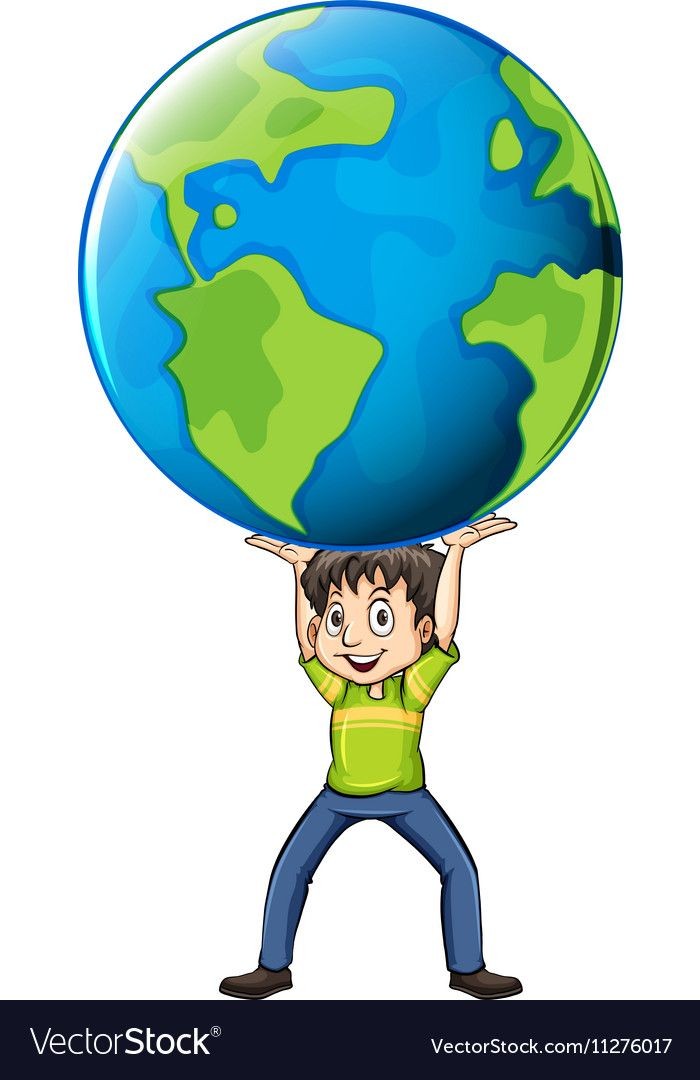 Stvorena za igru i veselje,za ljubav i snove.
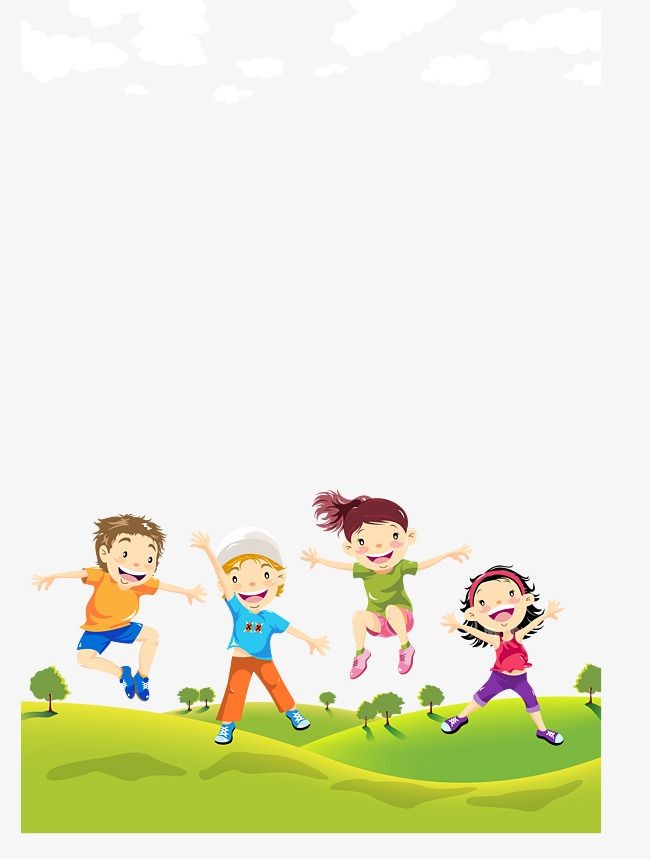 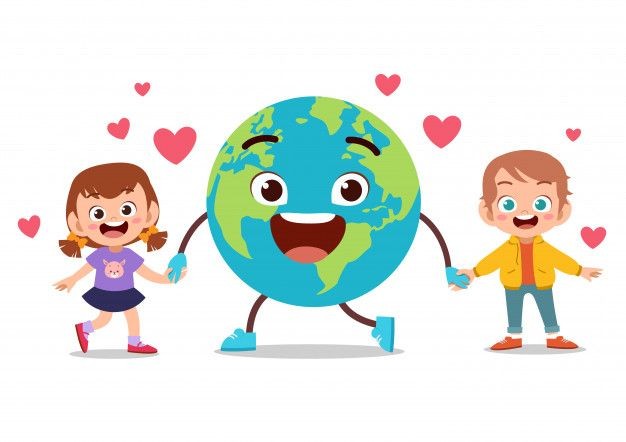 Još da su odrasli ko djeca , ne bi bilo kraja sreći.
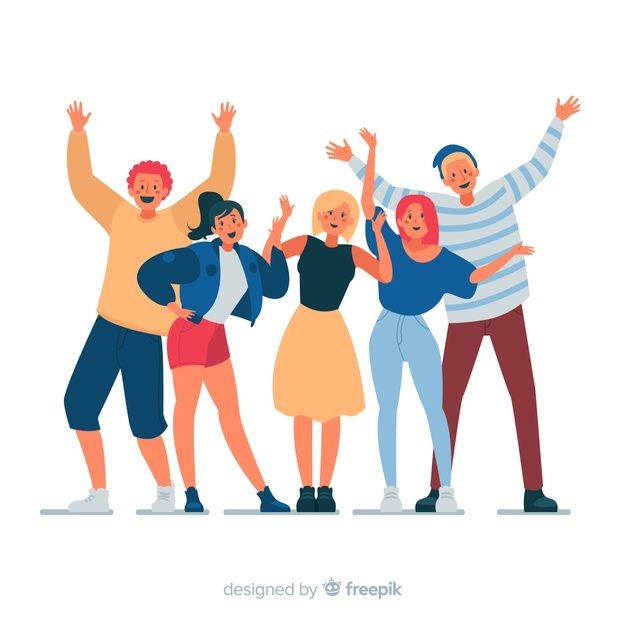 Zato ćemo biti od njih veći i fino im reći:
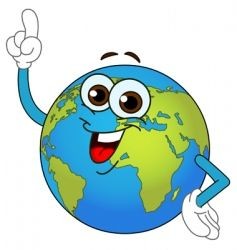 ˝Planeta Zemlja je naša planeta,a ne njihova,bez djece nema ni svijeta
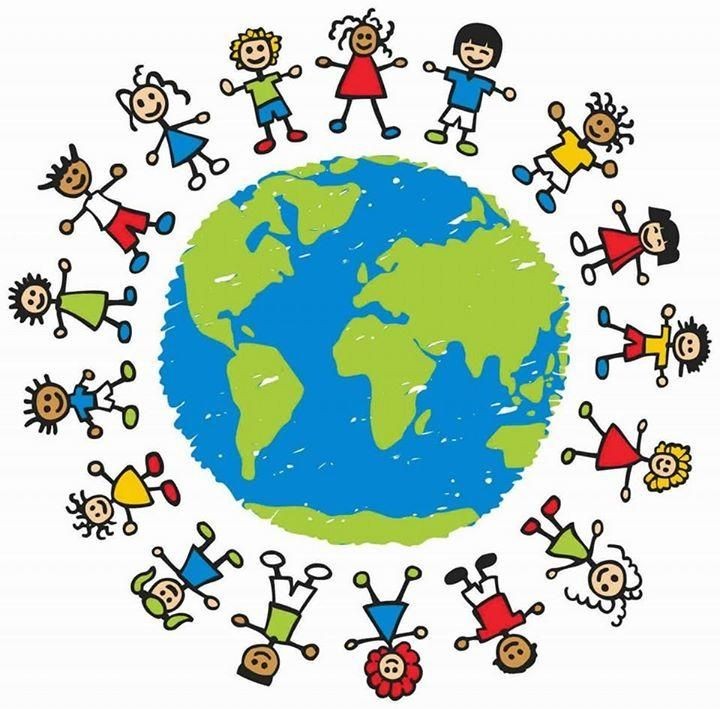 I ako nekom to smeta nek se pretvori u žabu,
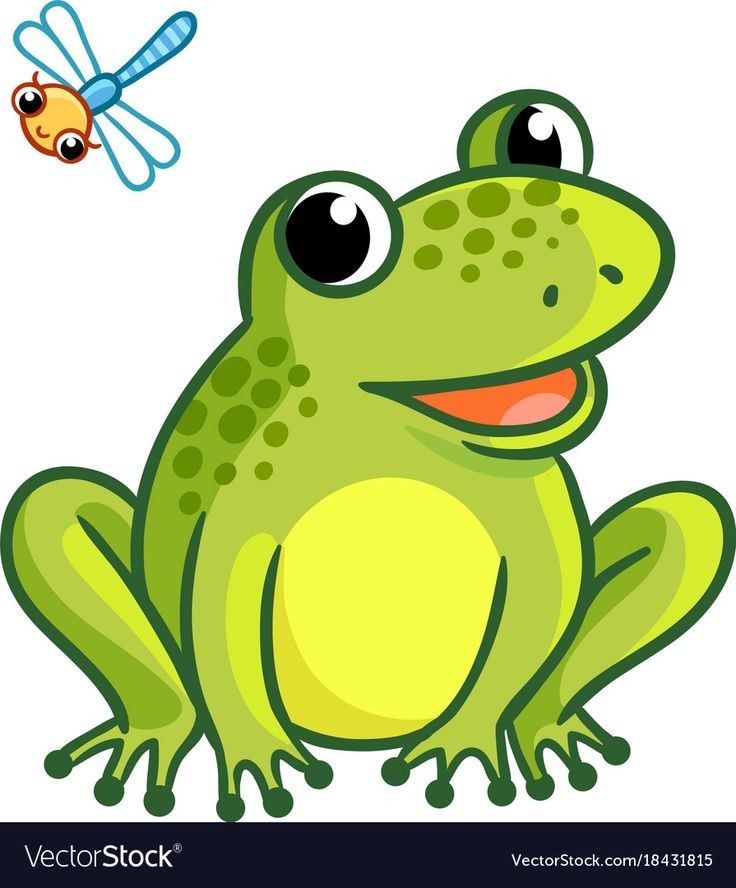 Ma nek se pretvori u miša i ko ga šiša.
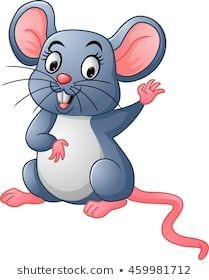 ˝Zdravo,zdravo,zdravo!˝-reci svima svud nek pozdravi stignu!
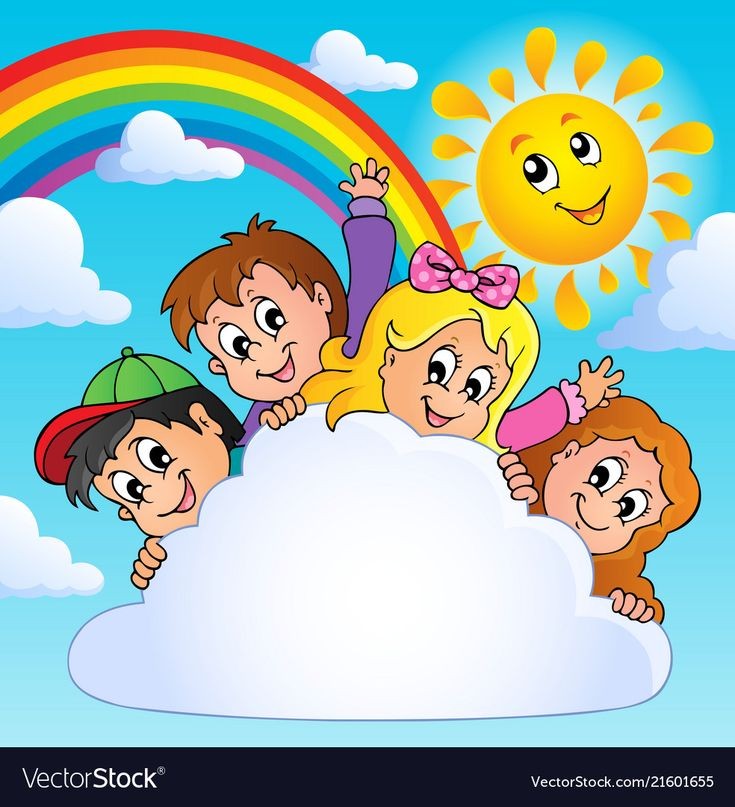 Hura,hura,hura- tri puta hura , za pjesmu i igru!
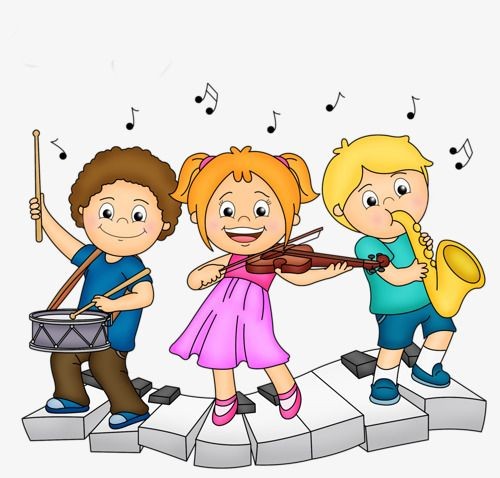 Uaa, uaa, uaa- tri puta uaa, za mržnju i tugu!
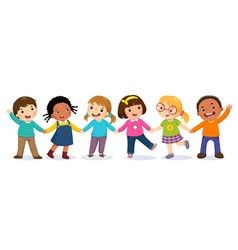 Odrasli nek idu da se tuku na planetu neku drugu!
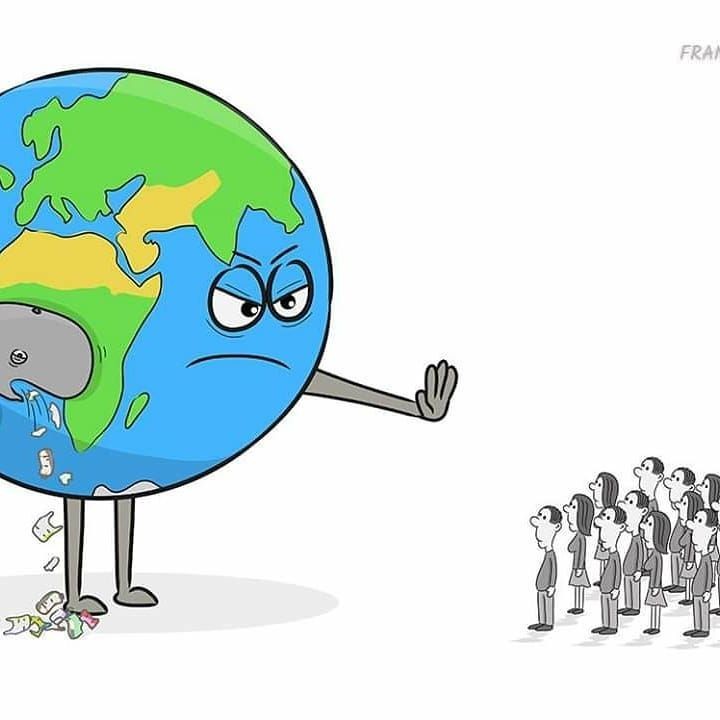 Igrajmo, pjevajmo, sanjajmo, veselo i bezbrižno!
Hajdemo složno svi : i ti, i ti, i ti, i ti!
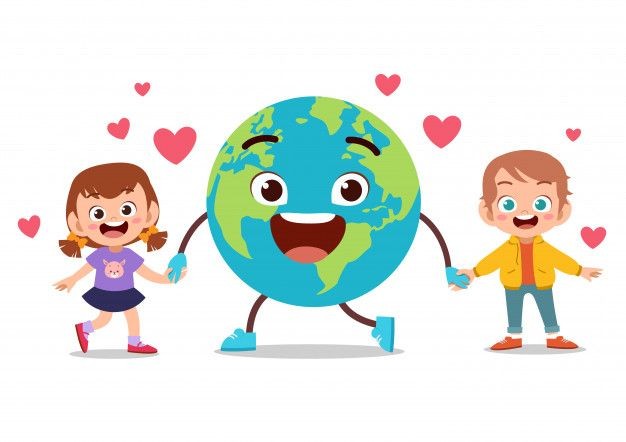 Zapjevaj sa nama : „Taši- taši- tanana.”
Viknimo glasno sad:
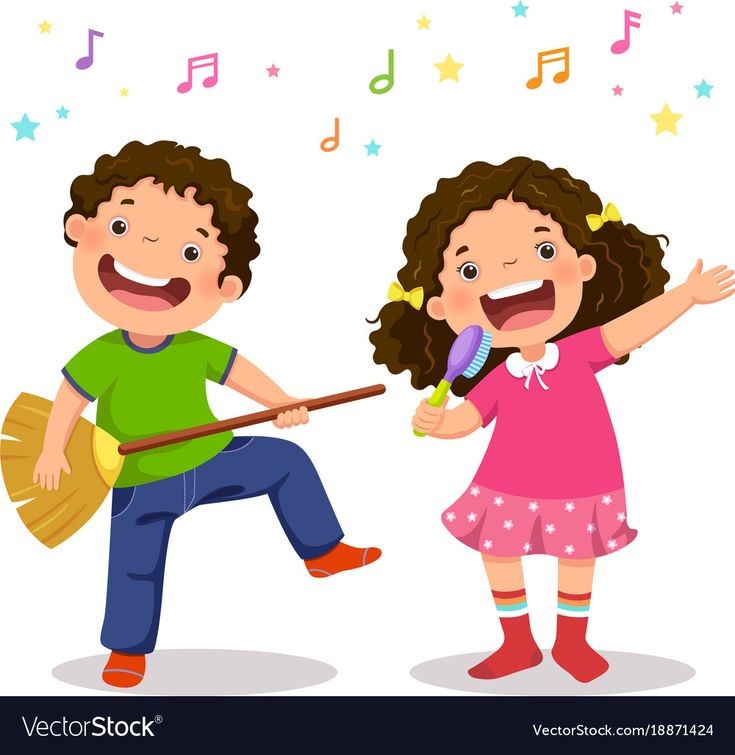 Viknimo glasno sad : „ZEMLJA JE ZA NAS STVORENA!
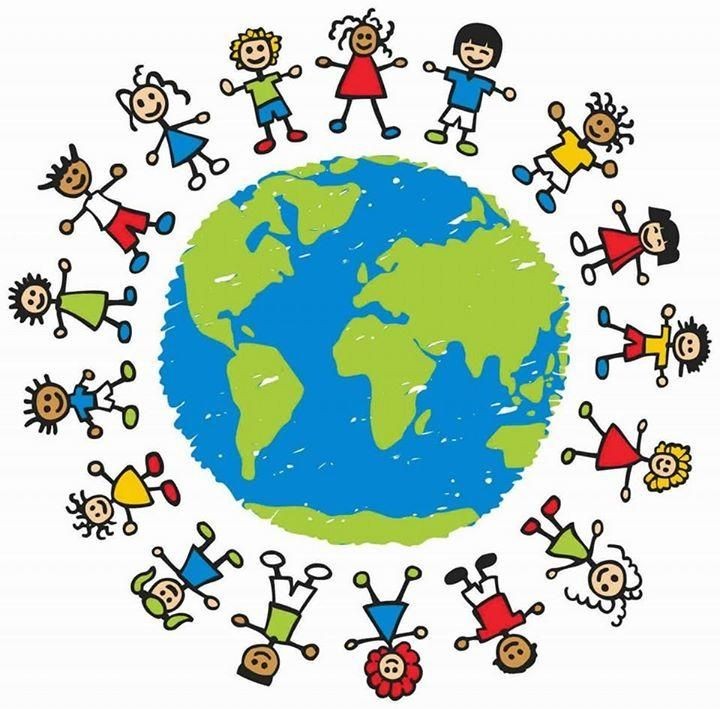 ZADATAK ZA UČENIKE:
1.Nauči pjevati pjesmu Planeta Zemlja.
2. Nacrtaj i oboji Planetu Zemlju.
3. Napiši ili nacrtaj svoje eko-poruke koje će pridonijeti očuvanju prirode.
HVALA NA PAŽNJI!
Izvor : Lukin portal
                Pinterest

Prezentaciju izradila: profesor defektolog Sanja Valjavec
                                    asistentica Viktorija Đurđan